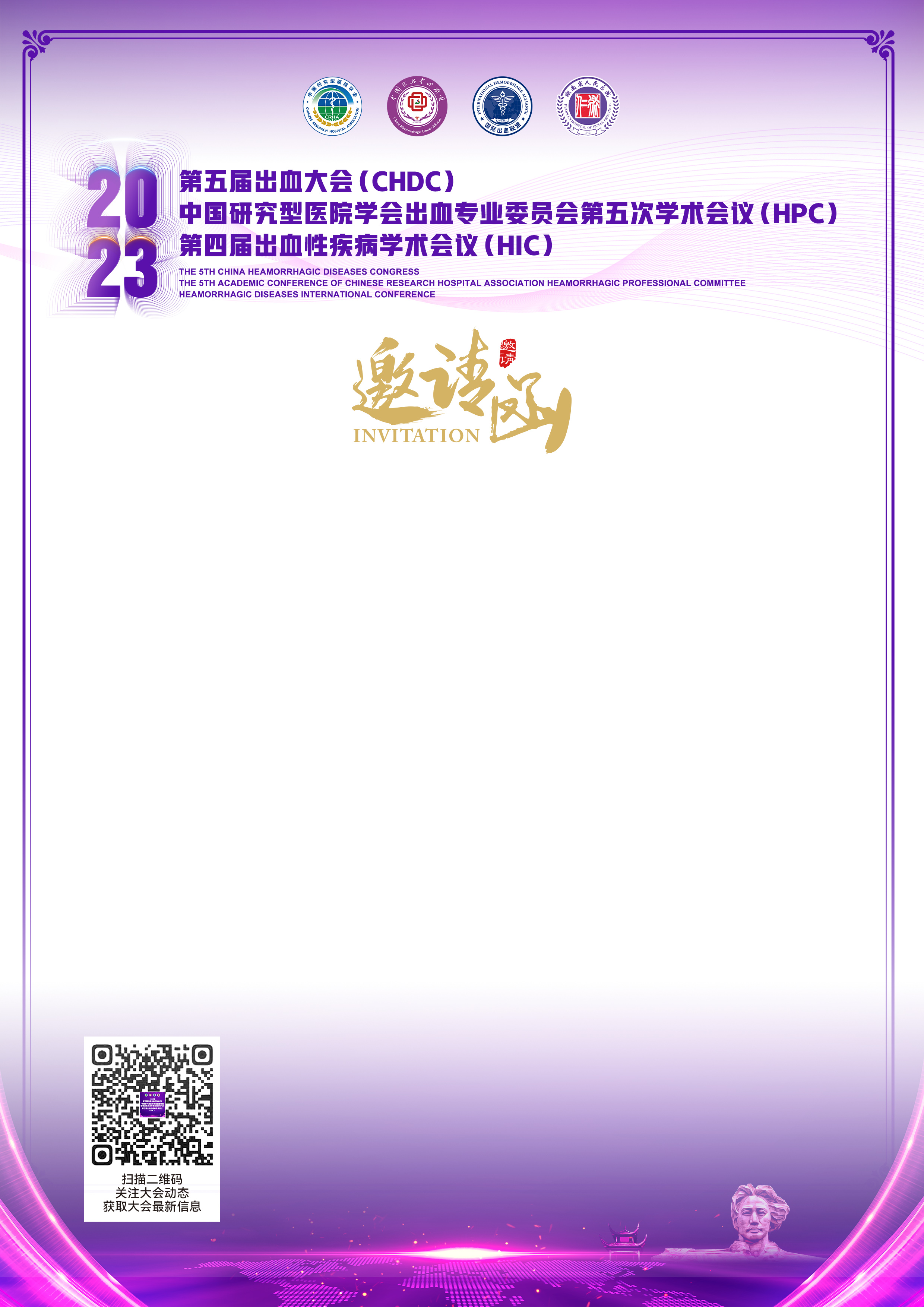 尊敬的                     教授：
       您好！
       由中国研究型医院学会出血专业委员会、中国出血中心联盟、中国县域医院出血中心联盟主办，湖南省人民医院(湖南师范大学附属第一医院)、湖南省急救中心、湖南省临床介入临床医学研究中心、湖南出血中心联盟、湖南省健康管理学会血管健康风险评估与管理专业委员会、湖南省医学教育科技学会出血专委会承办，中国医师协会介入医师分会、中华医学会急诊医学分会出血学组、《实用休克杂志》、《介入放射学杂志》、《中华介入放射学电子杂志》协办的第五届出血大会，将于2023年8月3日-6日在星城长沙召开，中国研究型医院学会出血专业委员会第五次学术会议和第四届出血性疾病学术会议同期举行。
       我们诚挚的邀请您作为嘉宾莅临本次大会，您的光临将为大会添彩，并使所有与会代表受益!热切希望您能够接受邀请，拨冗莅临！
此致
敬礼！
联系方式：向    斌15073196688  欧阳尚13874990014
                 游佳敏19892899221  周雅婷19848063833
会议时间：2023年8月03日-8月06日
会议地点：长沙国际会议中心（湖南省长沙市长沙县国展路108号）
大  会  主  席：祝益民、谭李红、向    华
大会共同主席：邹英华、李   肖、施海彬
大会执行主席：王   庆、韩小彤、莫    伟